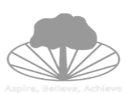 Stockland Green Knowledge Organiser - DT- Year 8 - Designing
Designing
Design Development
This phase involves finalising the design and specifying such items as materials and general structural details. Design development usually yields a more detailed plans as well as elevations and section drawings with full dimensions
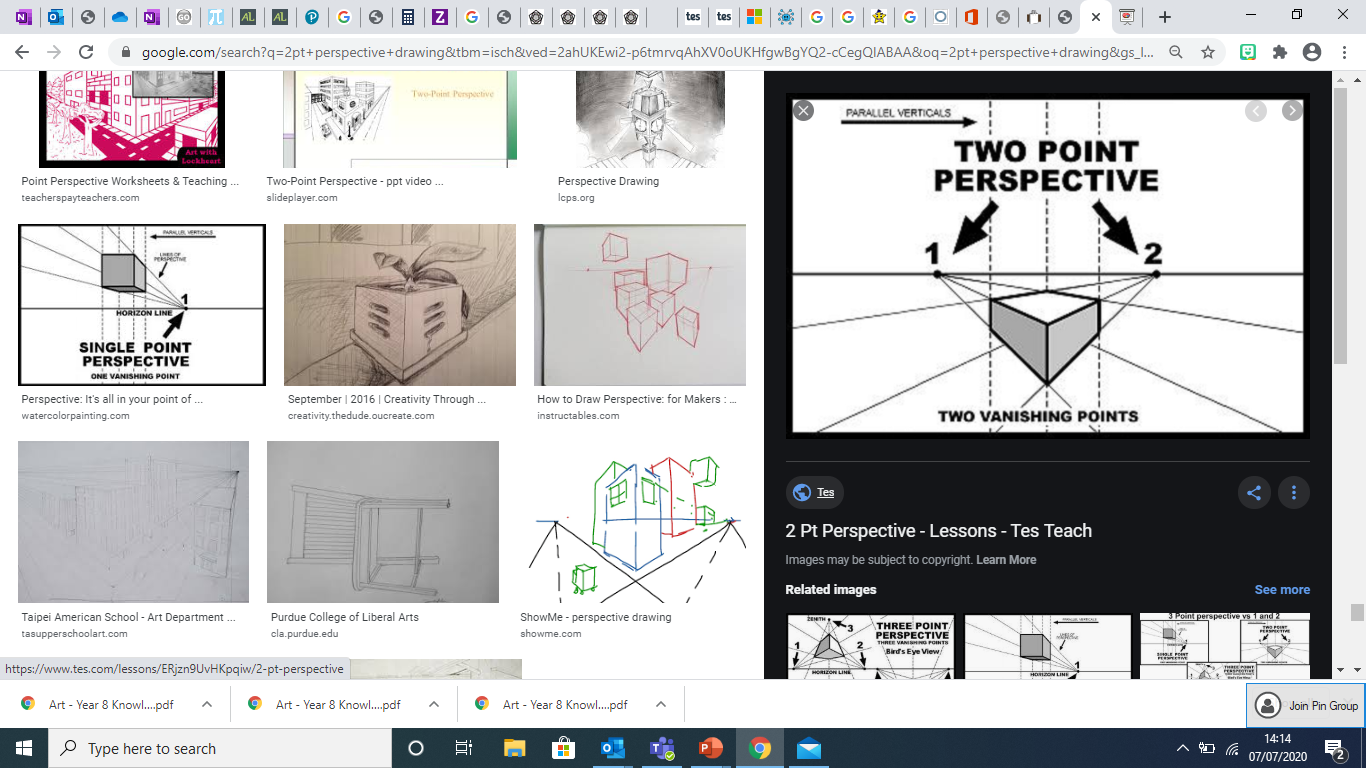 Designing is the process of imagining and planning the creation of a solution to a problem.

By using a variety of drawing techniques we are able to convey more detail to those that need to use the designs to manufacture the product.
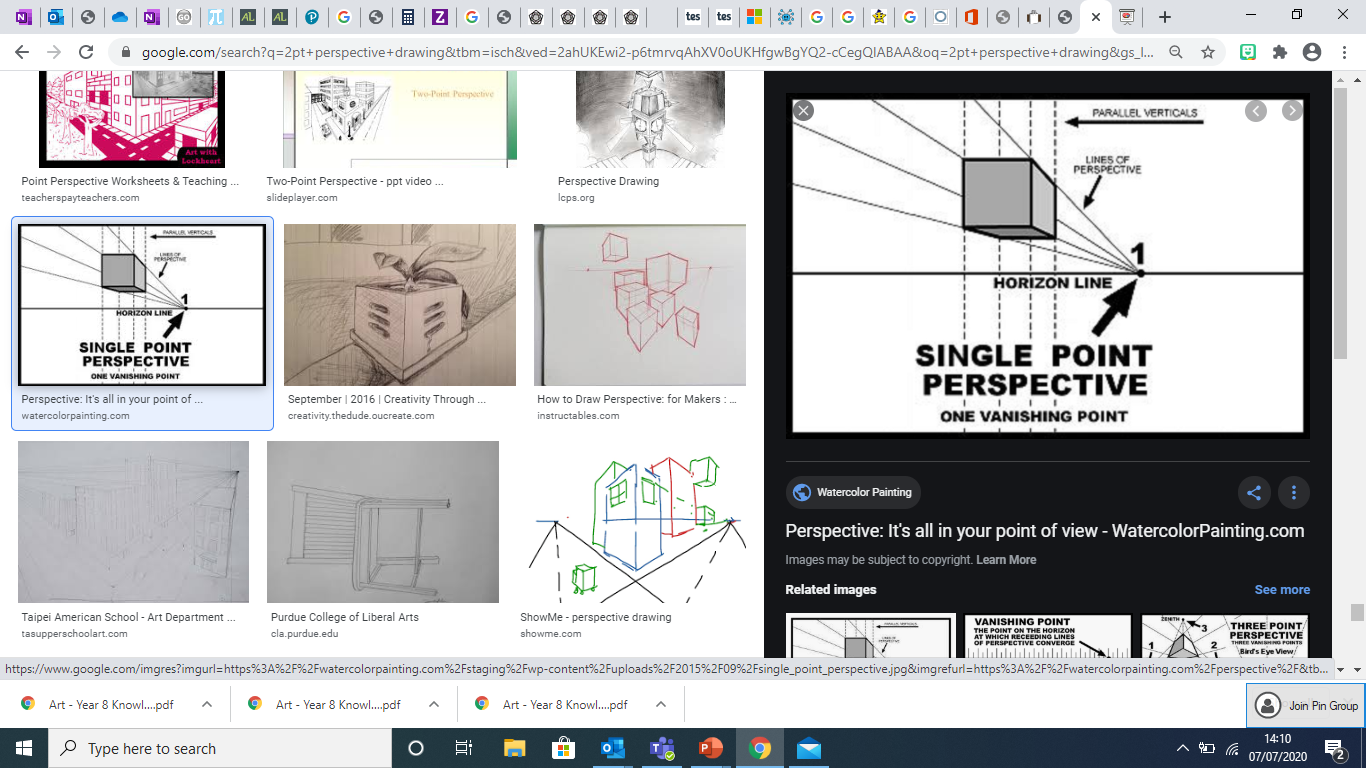 Two point perspective is used for drawing buildings or interiors, so the line could be the corner of a building. This line is drawn in between the two vanishing points and can cross over the horizon line. Receding lines are next drawn from each end of the corner to each one of the vanishing points
Investigation
The design process
Designing
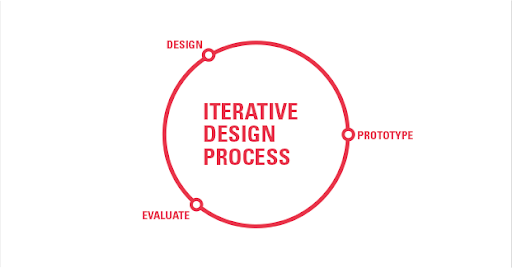 One point perspective is a drawing method that shows how things appear to get smaller as they get further away, converging towards a single 'vanishing point' on the horizon line.
Realising
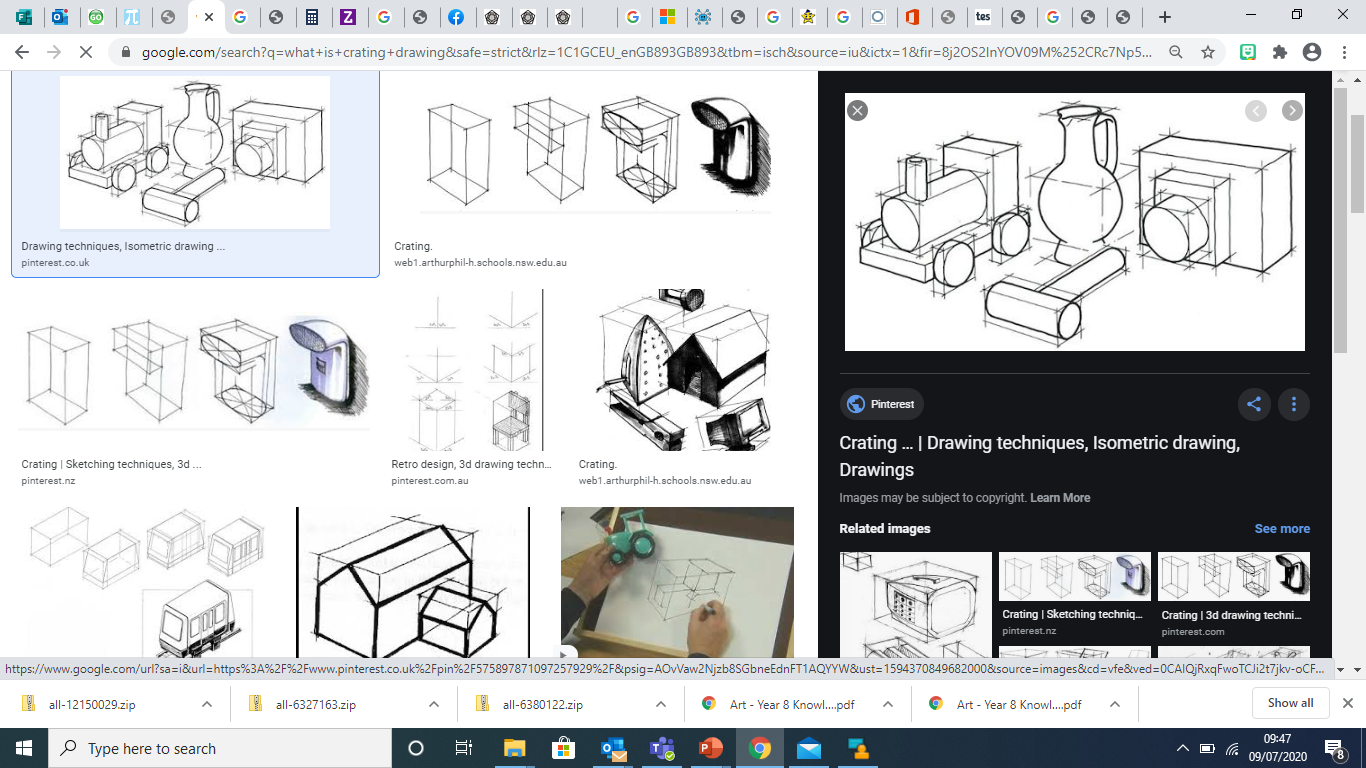 Evaluating
An isometric drawing allows the designer to draw an object in three dimensions. Isometric drawings are also called isometric projections. This type of drawing is often used by engineers and illustrators that specialize in technical drawings.
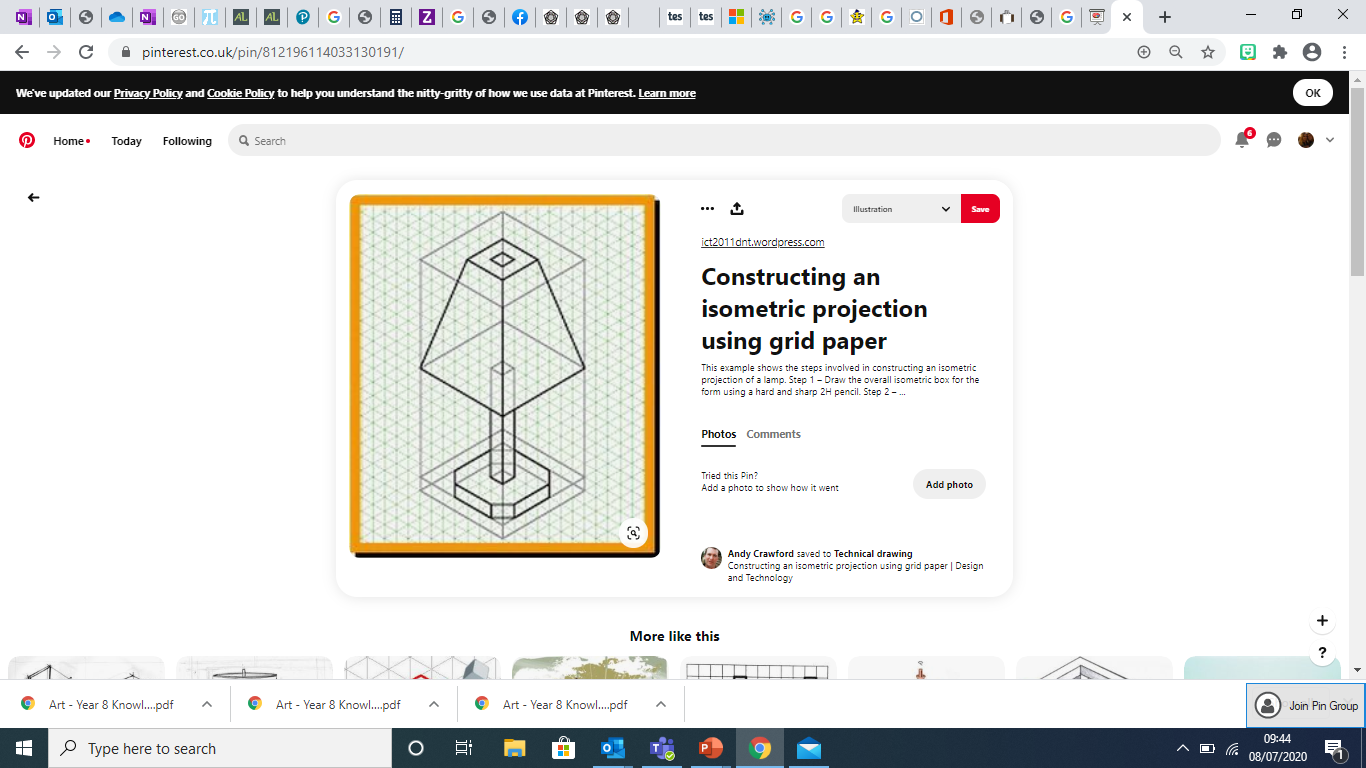 Designers use there initial design ideas to then develop more detailed and developed concepts that then lead to the final design.

To do this effectively the designer has to use a range of drawing techniques to communicate with the client and the manufactures. By using more accurate drawing skills the designer will be able to convey their ideas more easily and develop a final design, the client will have a clear idea of the final look before they are then modelled and prototyped.
Crating is the process of drawing boxes or 'crates’ and is a useful method for creating a 3D sketch or drawing. Try to imagine the object you want to draw is inside a 3D box. Draw the box faintly and then draw the object inside, using the box (crate) as a guide. Comparing 2D and 3D sketching
Designing toolkit
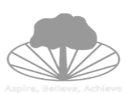 Stockland Green Knowledge Organiser - DT- Year 8 - Designing
This glossary of drawing techniques shows different ways that can be used to help you communicate your ideas and ‘think on paper’.
Isometric Drawings – Drawing front, side and plan (top) views helps the viewer to understand how the product looks from different angles.

We can use the isometric drawing to create 2D plans of each side of the design with accurate measurements which would help when planning 2D embellishments, and graphics which may be added to your work. 

Plans also help with the manufacturing process, when deciding where to cut the materials to create your design.
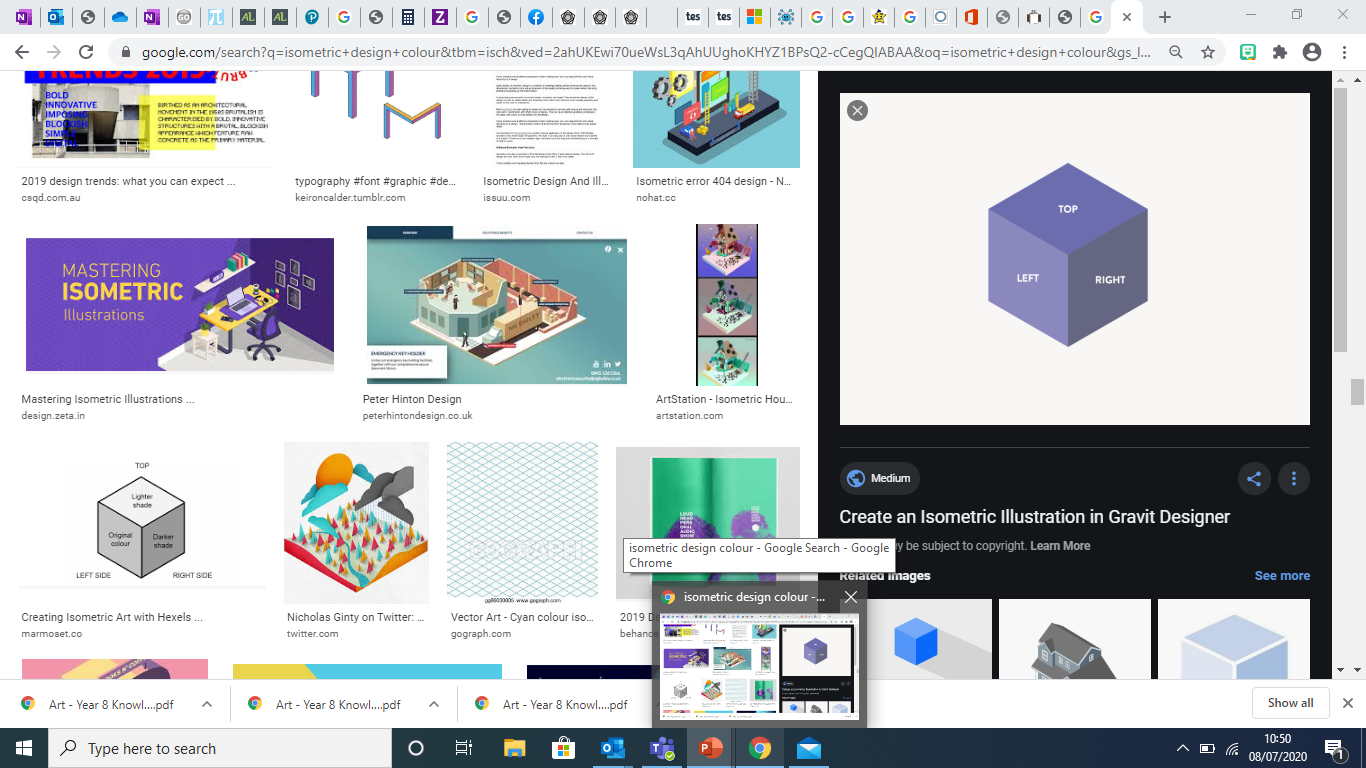 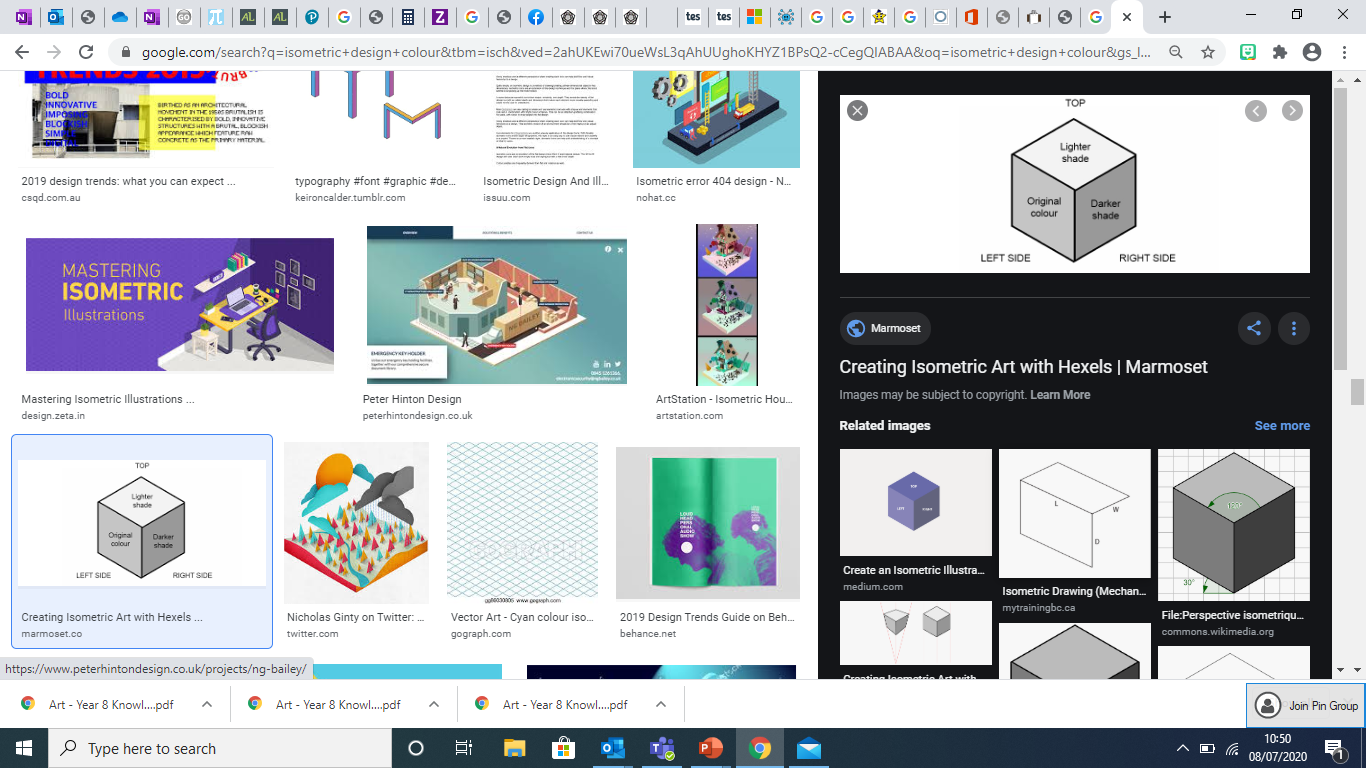 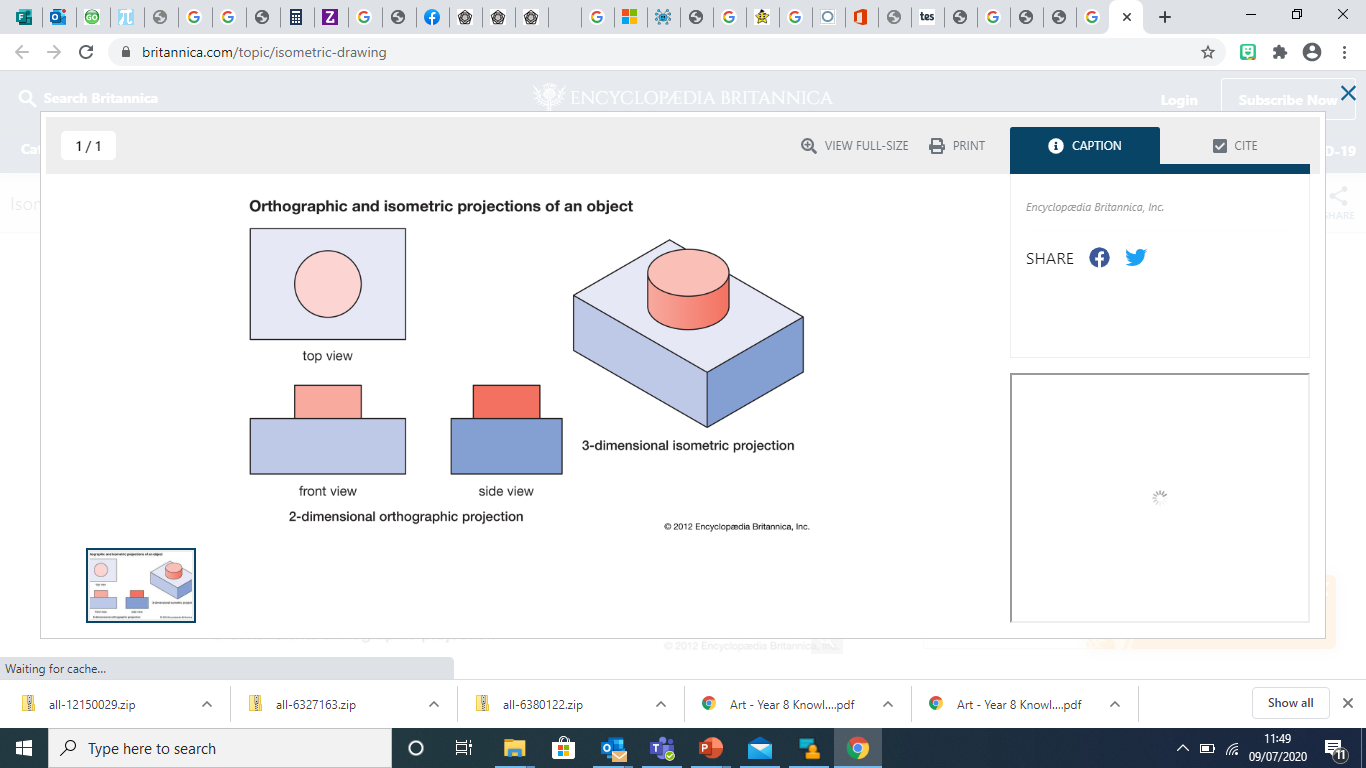 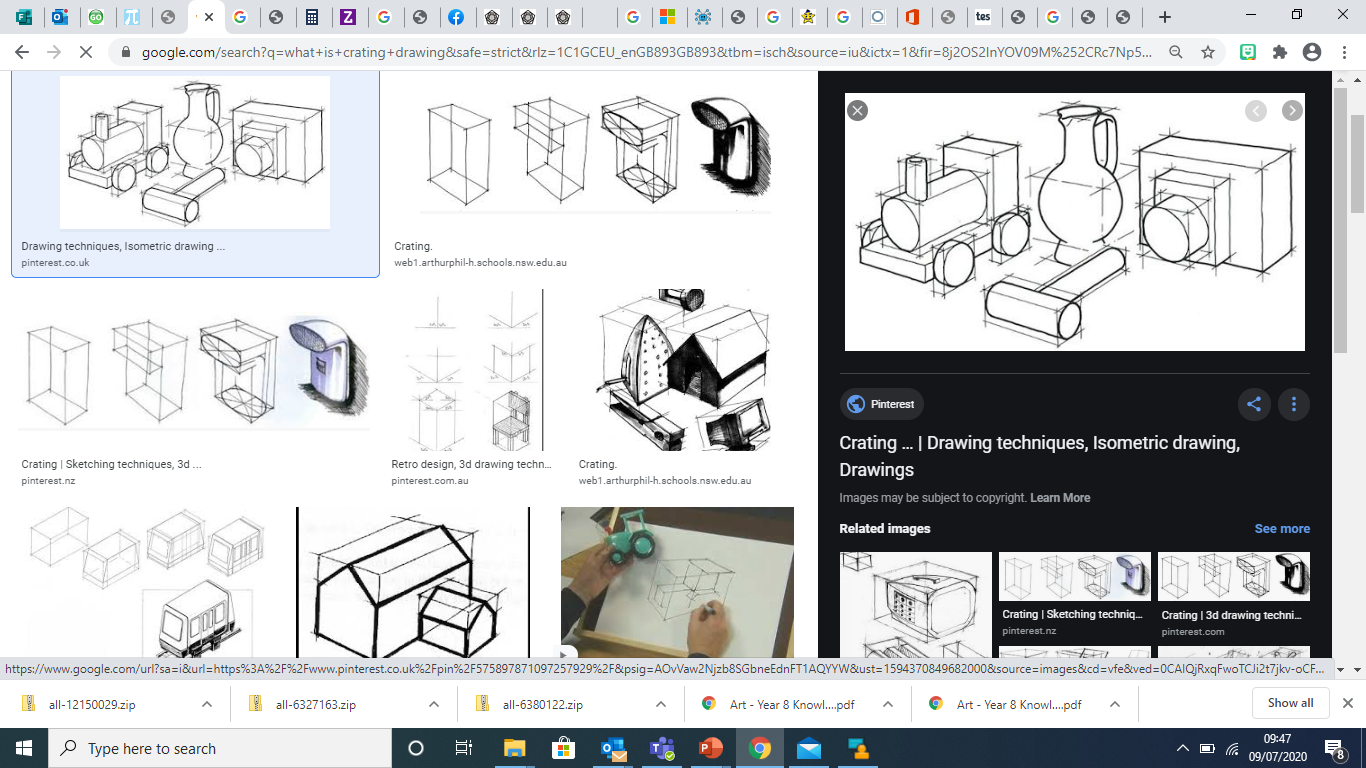 Crating  – by using a combination of 3D boxes we can draw our designs with a level of accuracy.

You can start with the main box and then add more boxes to it to build your design.

Once you have the cubes drawn you can use them to work in the detain, using the faces and edges of the boxes as a guide. 

Once you are happy with  your drawing you can remove the box guidelines.
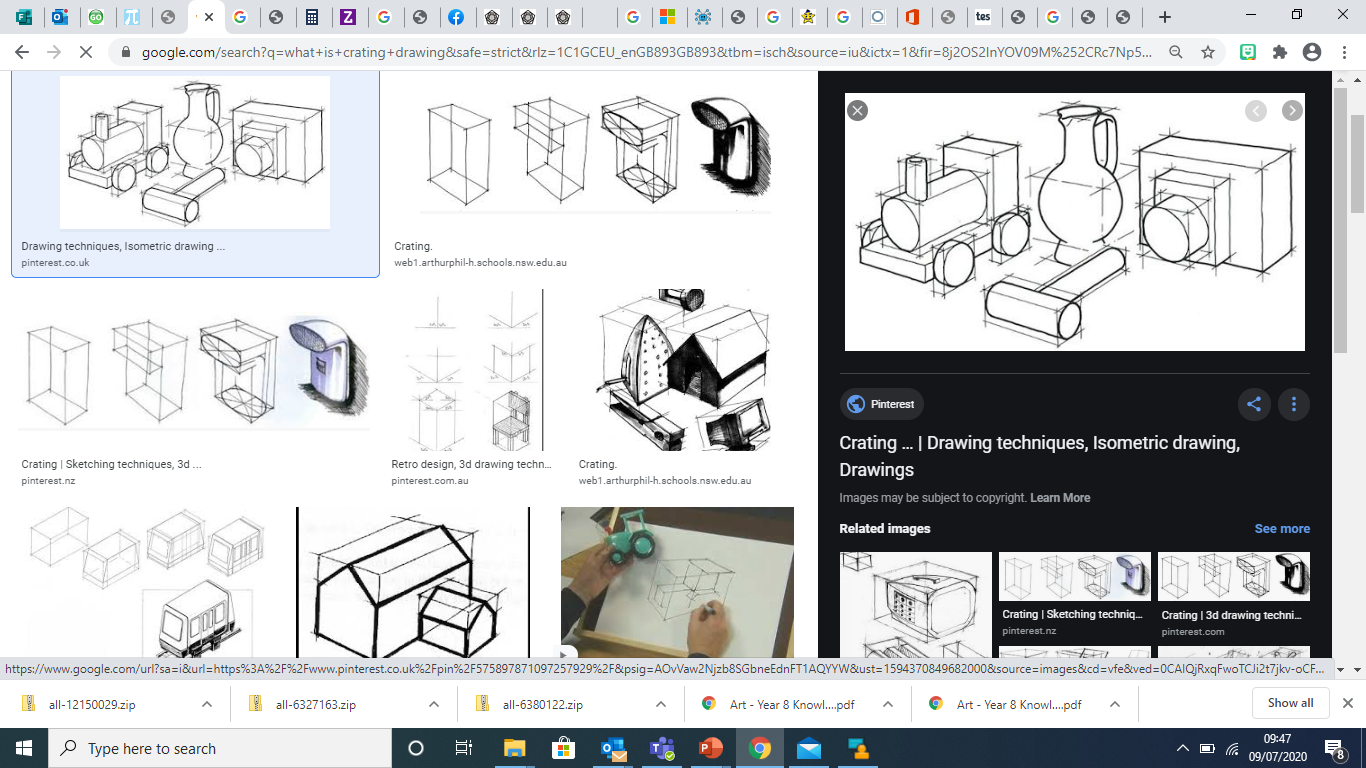 1 point perspective is a powerful tool to help you communicate your ideas.
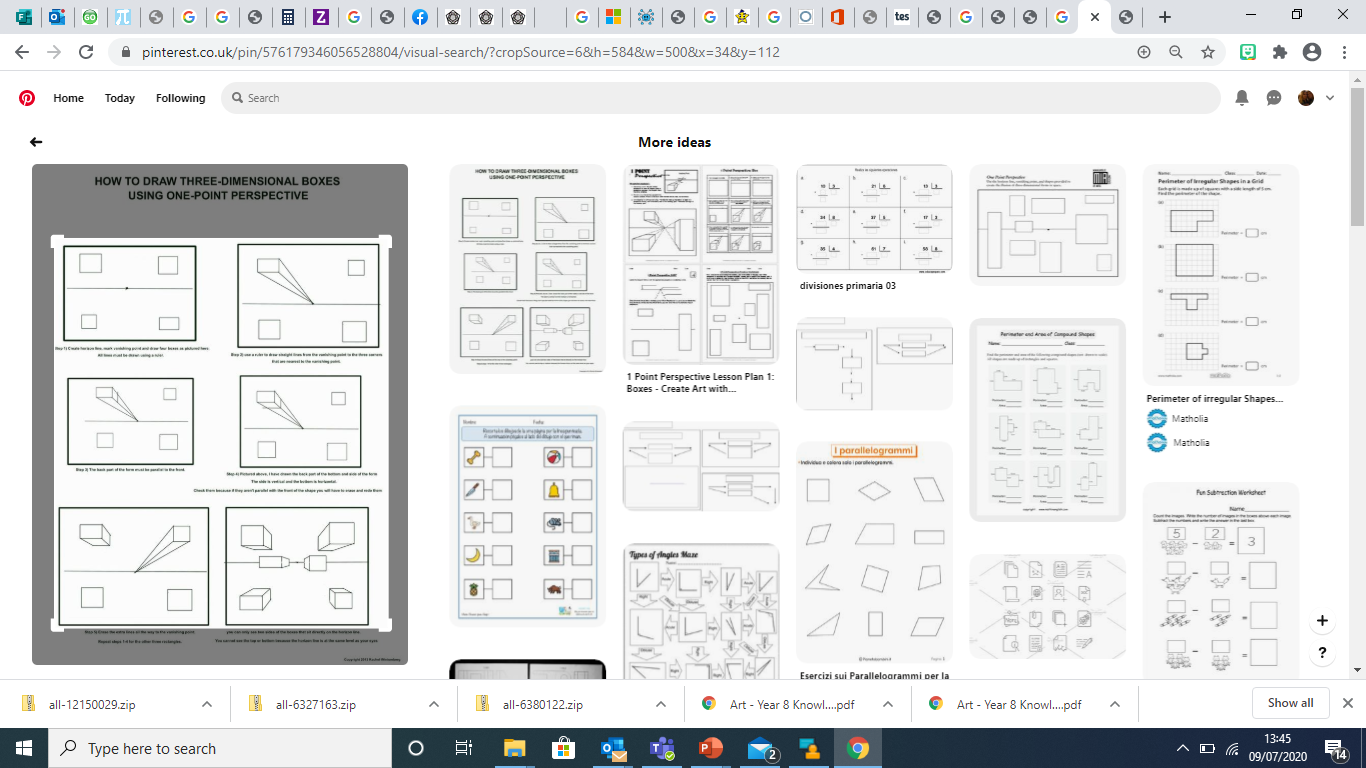 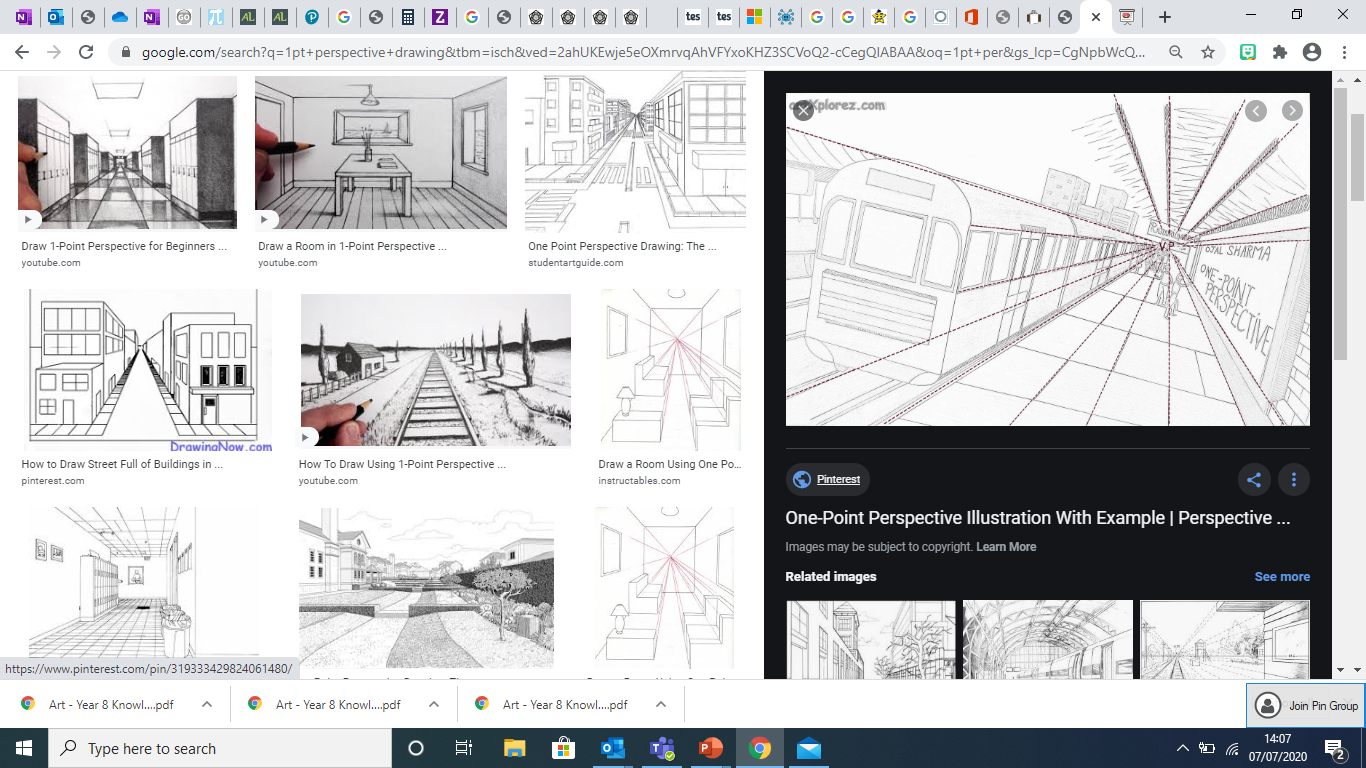 2pt perspective –  is similar to 1 point but has two vanishing points.

Both start with a horizon line (horizontal), and the vanishing point(s) lie along that line. 

One face of your object is drawn and faint lines are drawn from each corner to the vanishing line, these can be used as a guide to draw the rest of your object in 1pt perspective. 

 With 2 point you draw a perpendicular edge to the vanishing line and use this as a guide to complete your design.
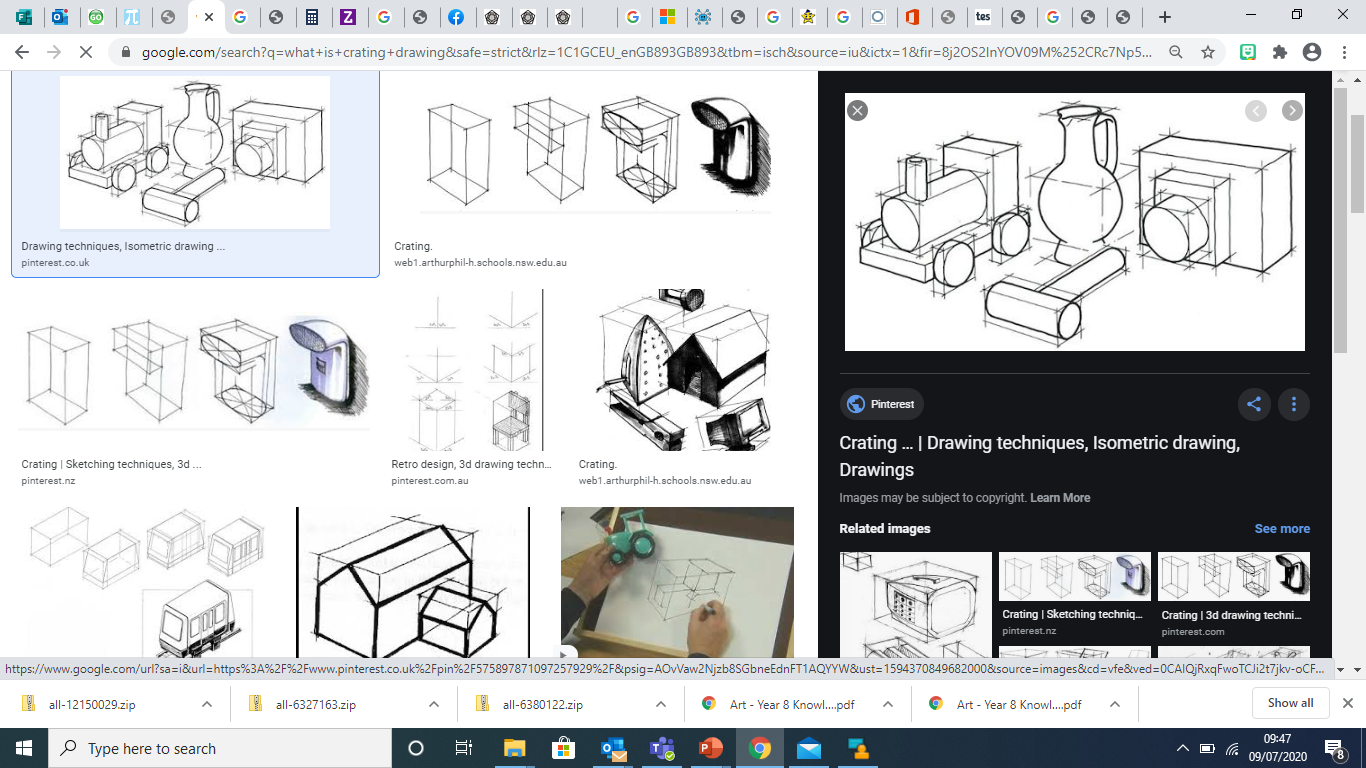 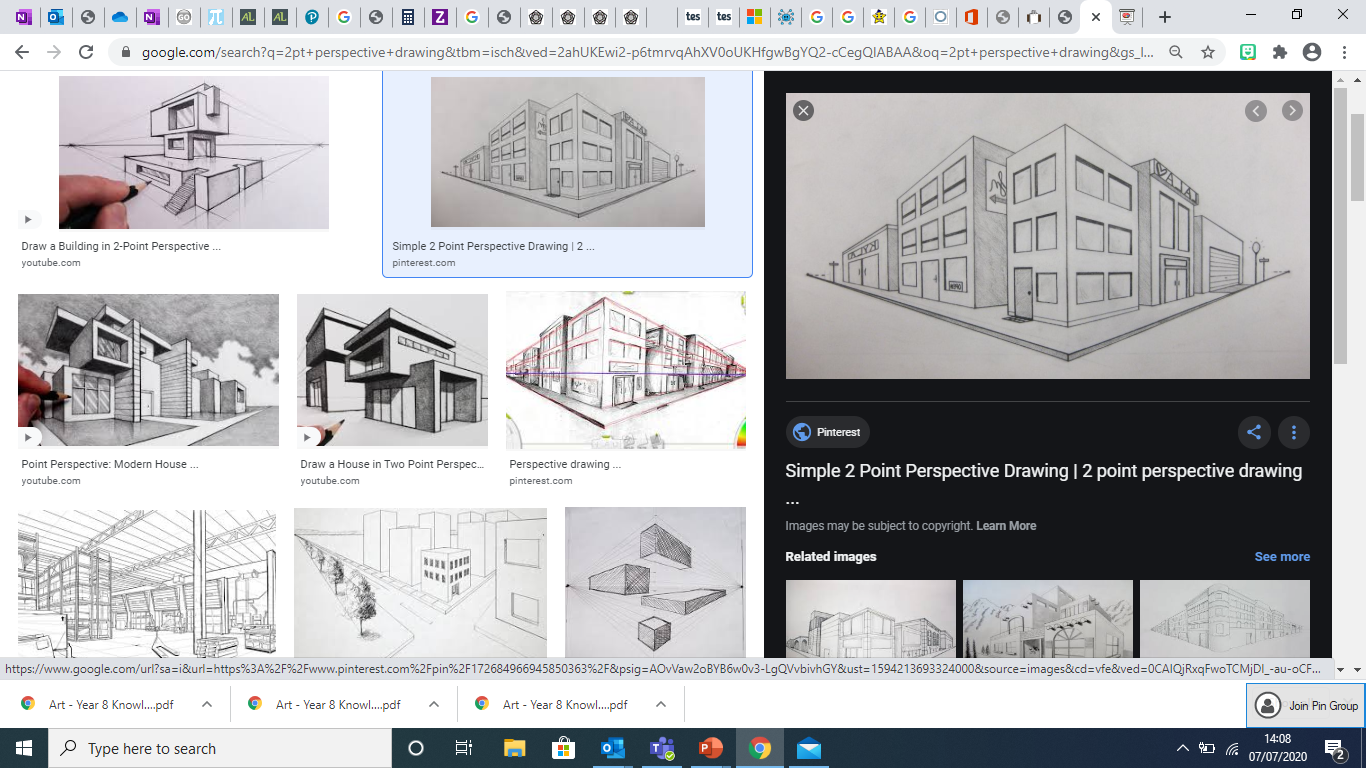 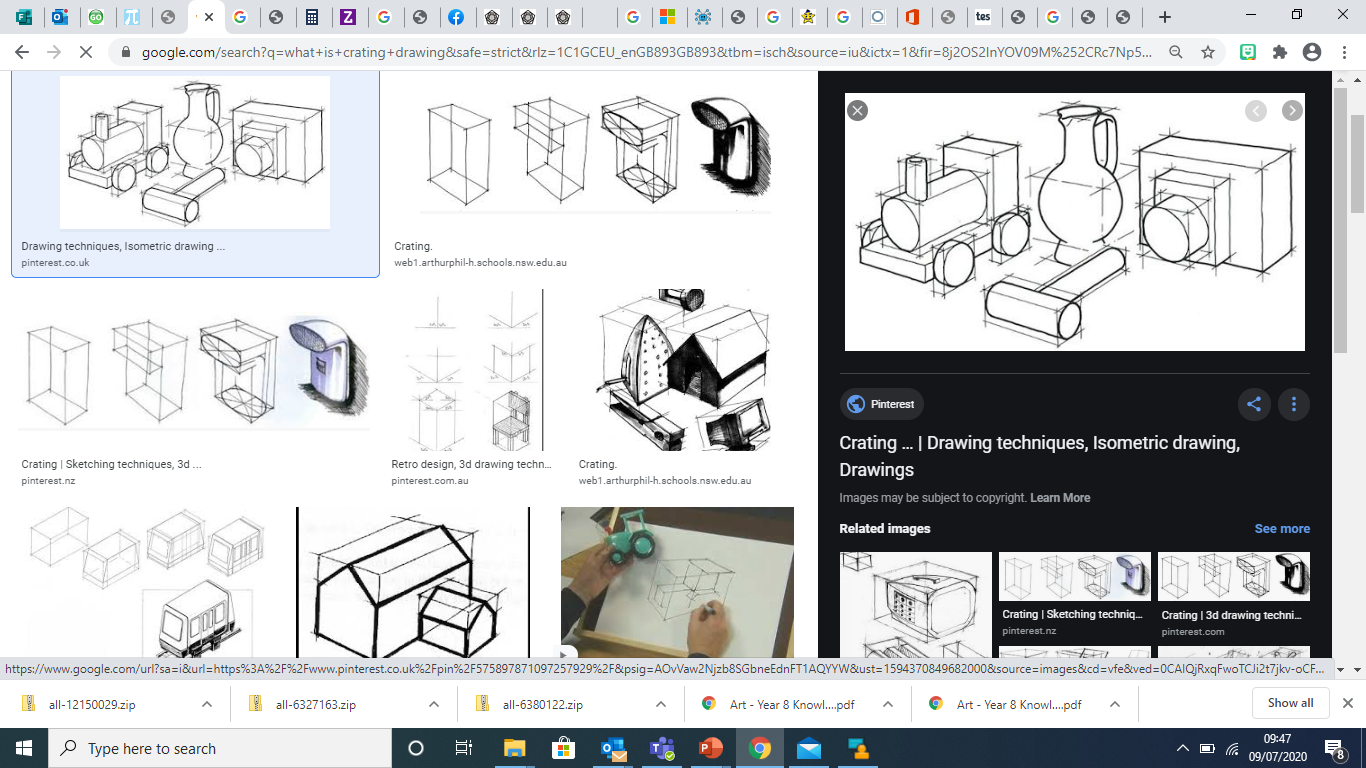 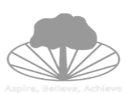 Stockland Green Knowledge Organiser - DT- Year 8 - Designing
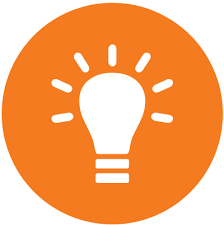 Grasp it
Know it
Draw a cube in 1pt &  2p and isometrically . Complete each step
Which drawing technique uses 2 vanishing points
Identify the drawing technique used in this diagram



    Why would you use an isometric drawing?

4.       Why would I use cubes to start off my drawing?
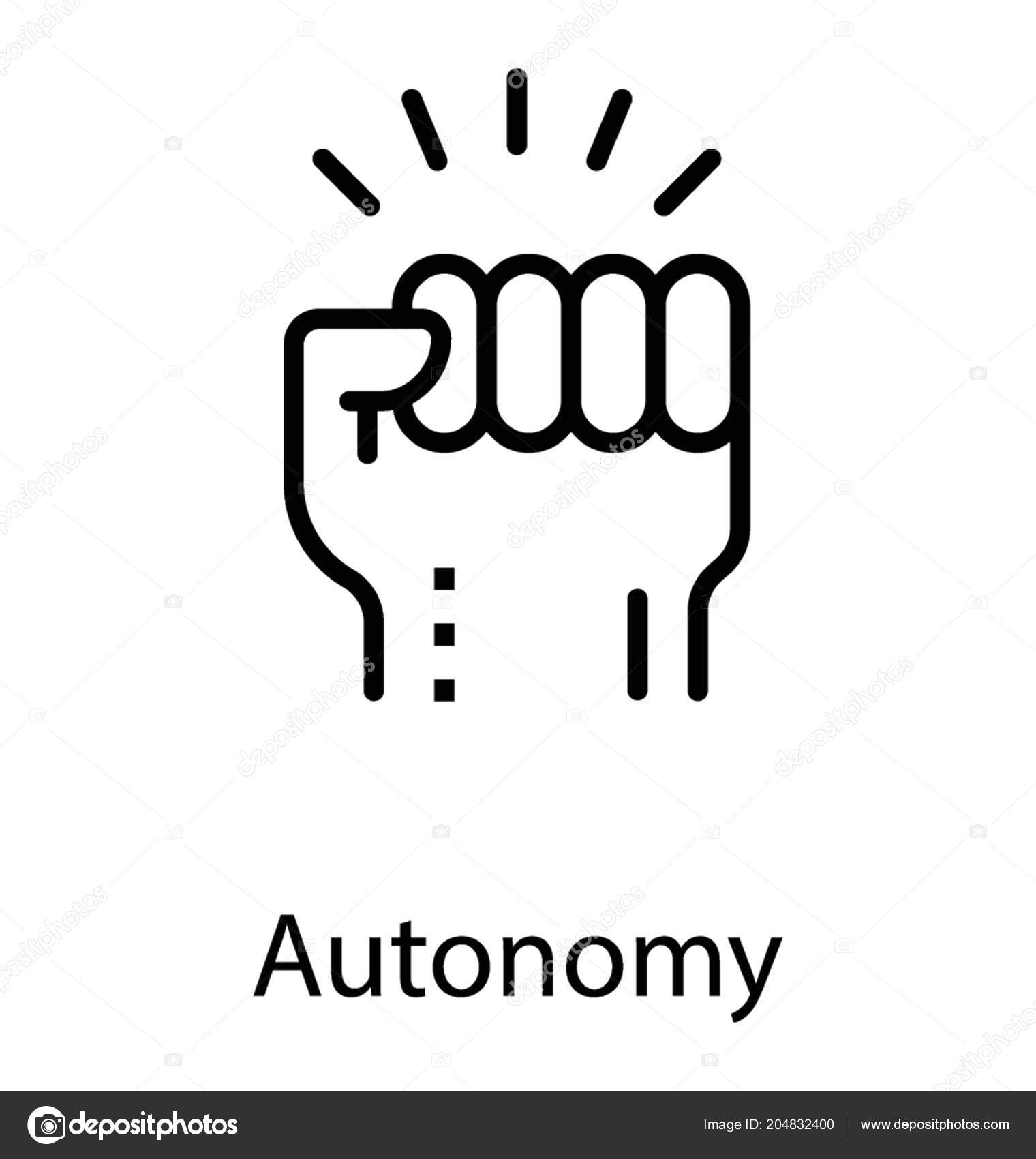 Complete it
Look at it
Copy it
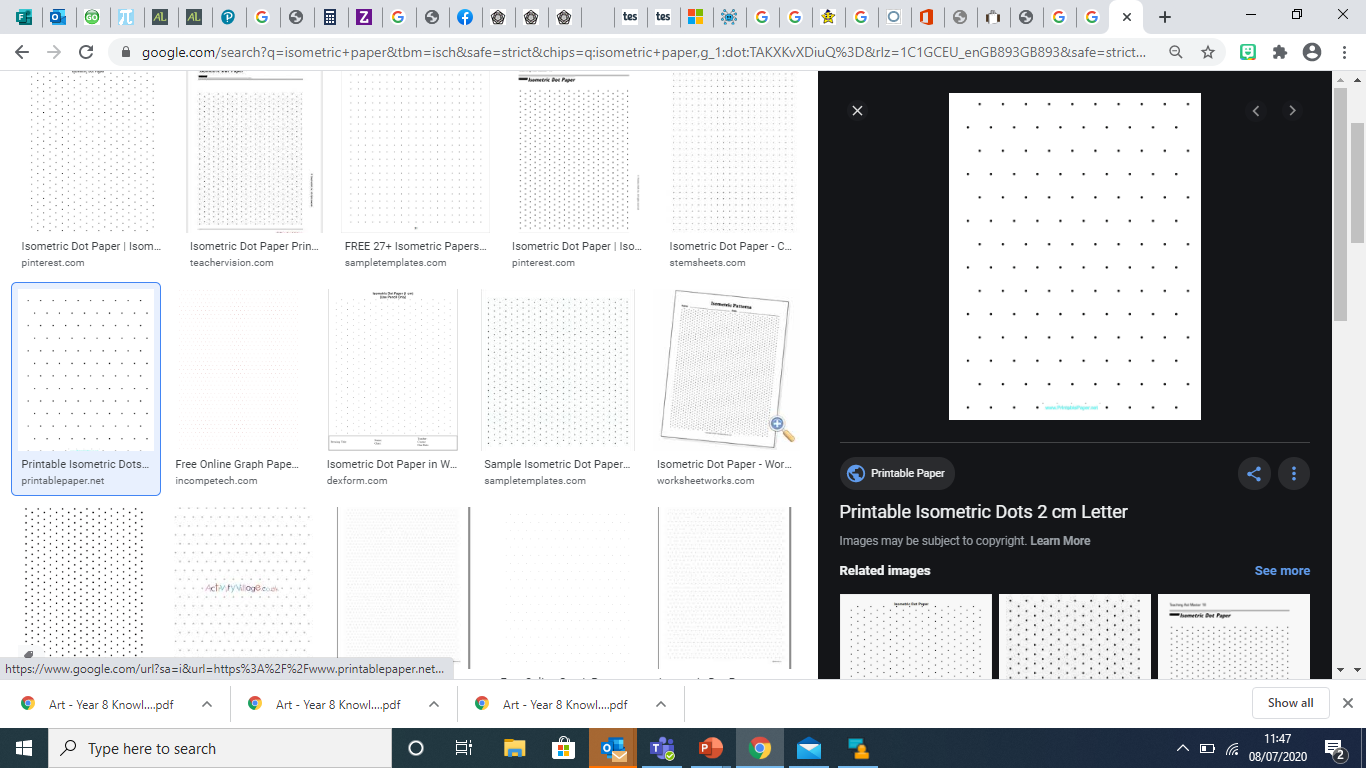 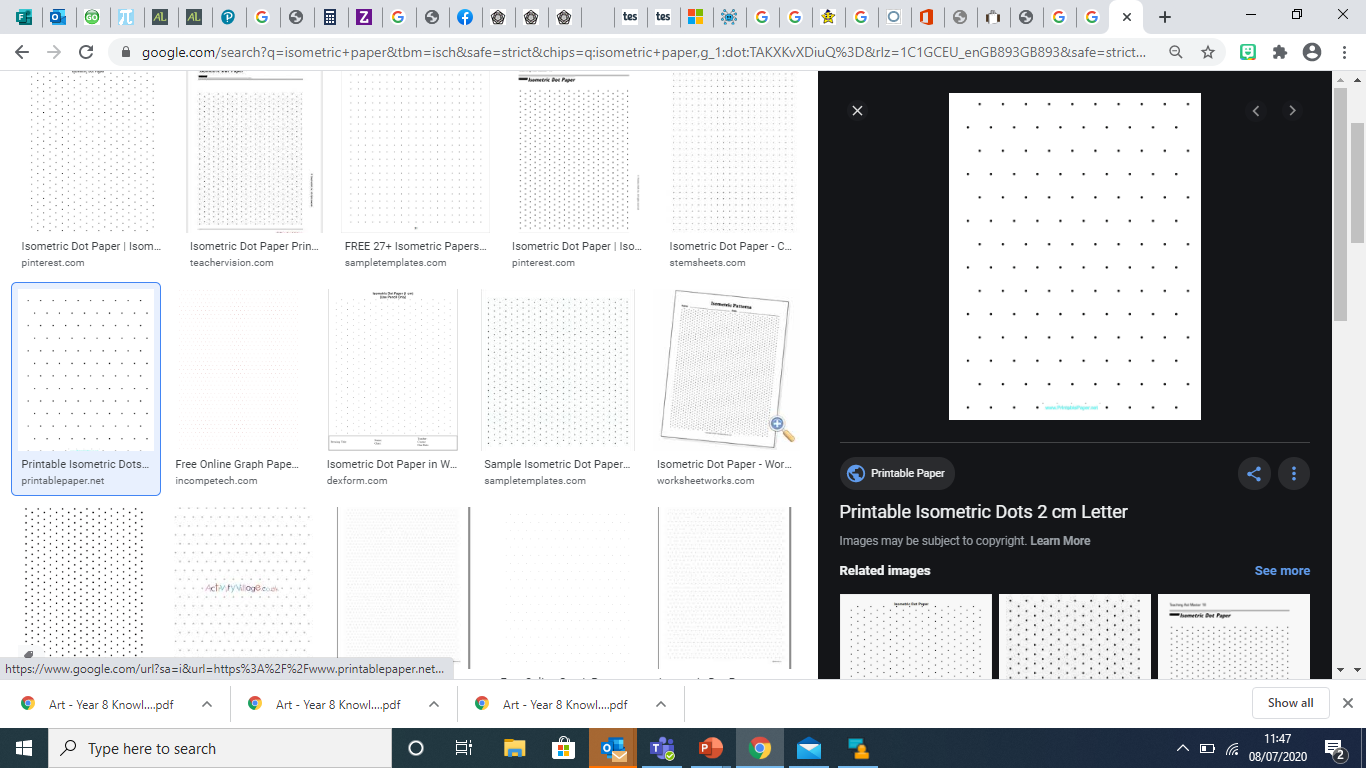 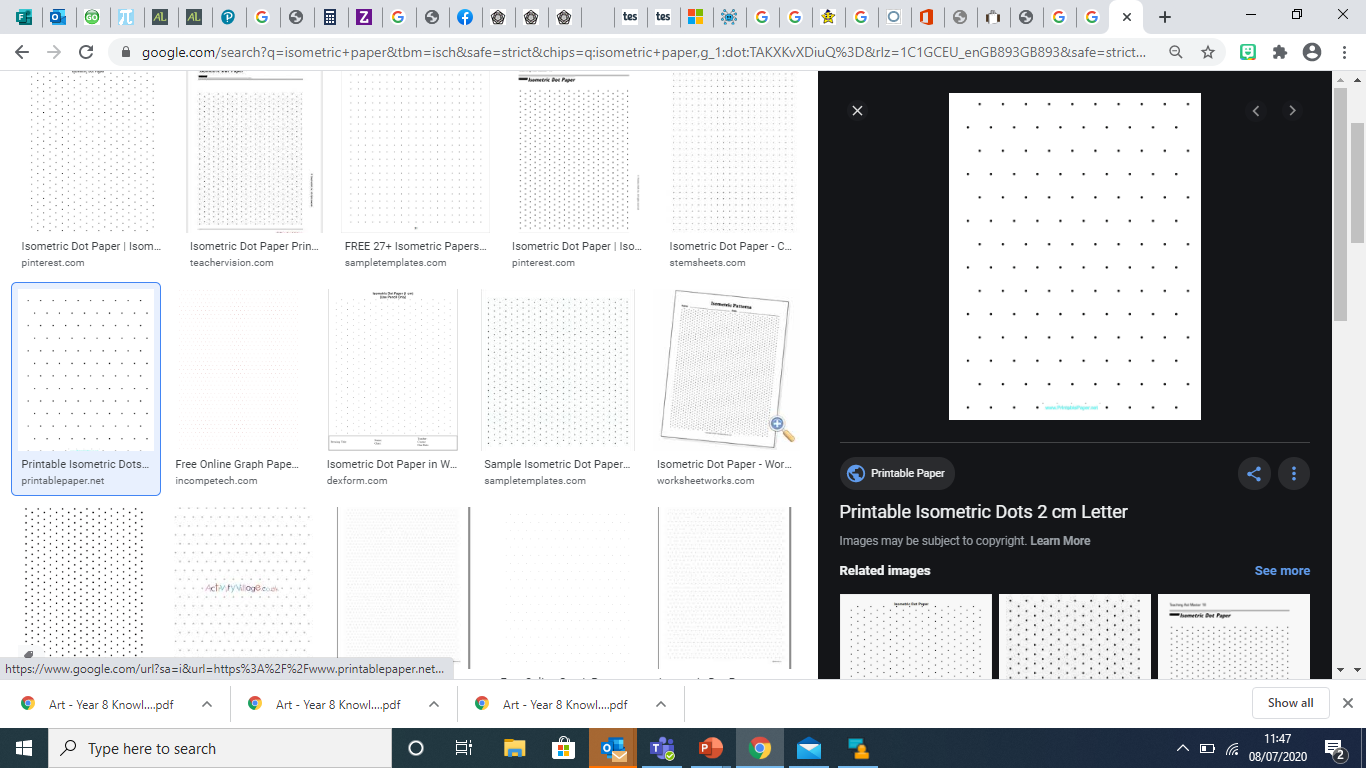 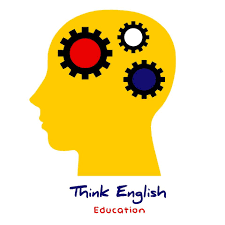 Think  it
Using this isometric diagram, draw the top and side views in 2D
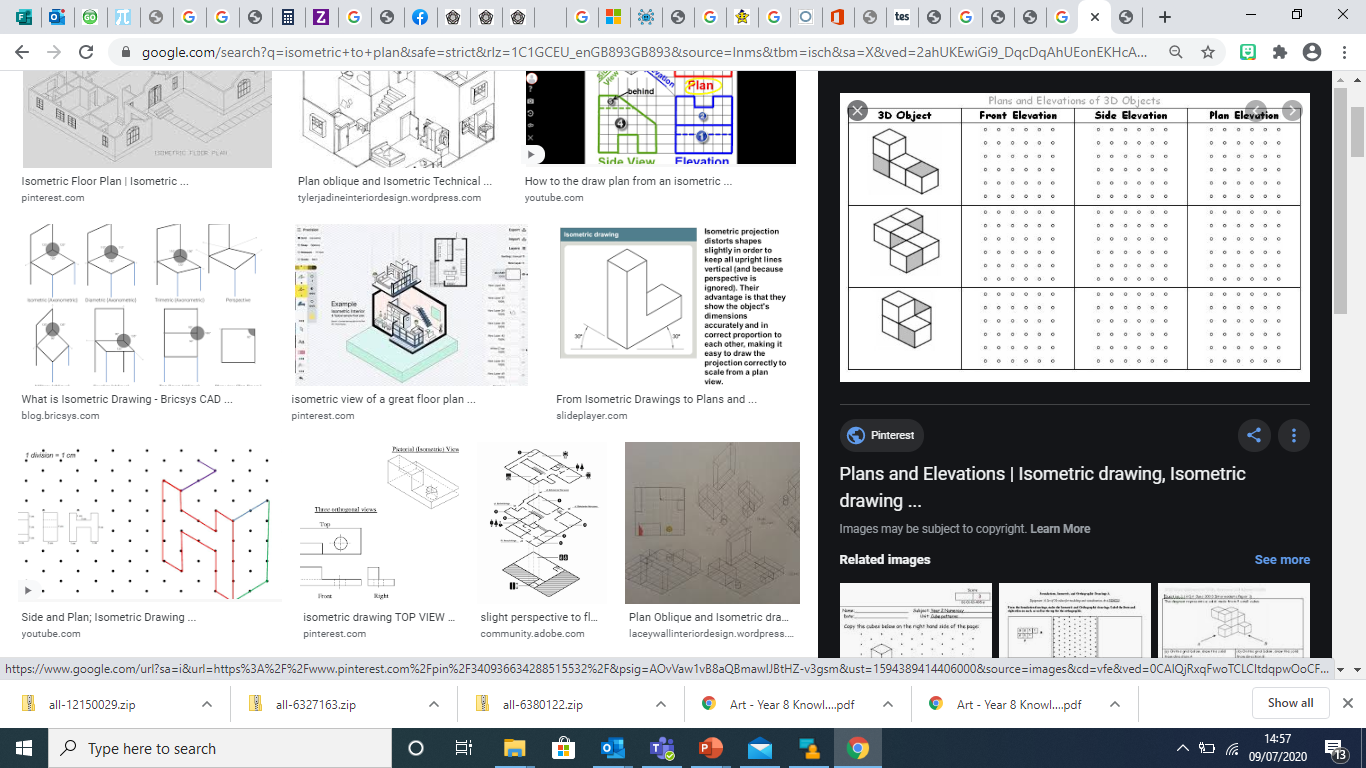